Doing good together
My „Do good week”
Matej Krišto 7.b
What have I done for My neighbours?
I went to the store for groceriese for my older neighbours.
I gave them homemade  cookie.
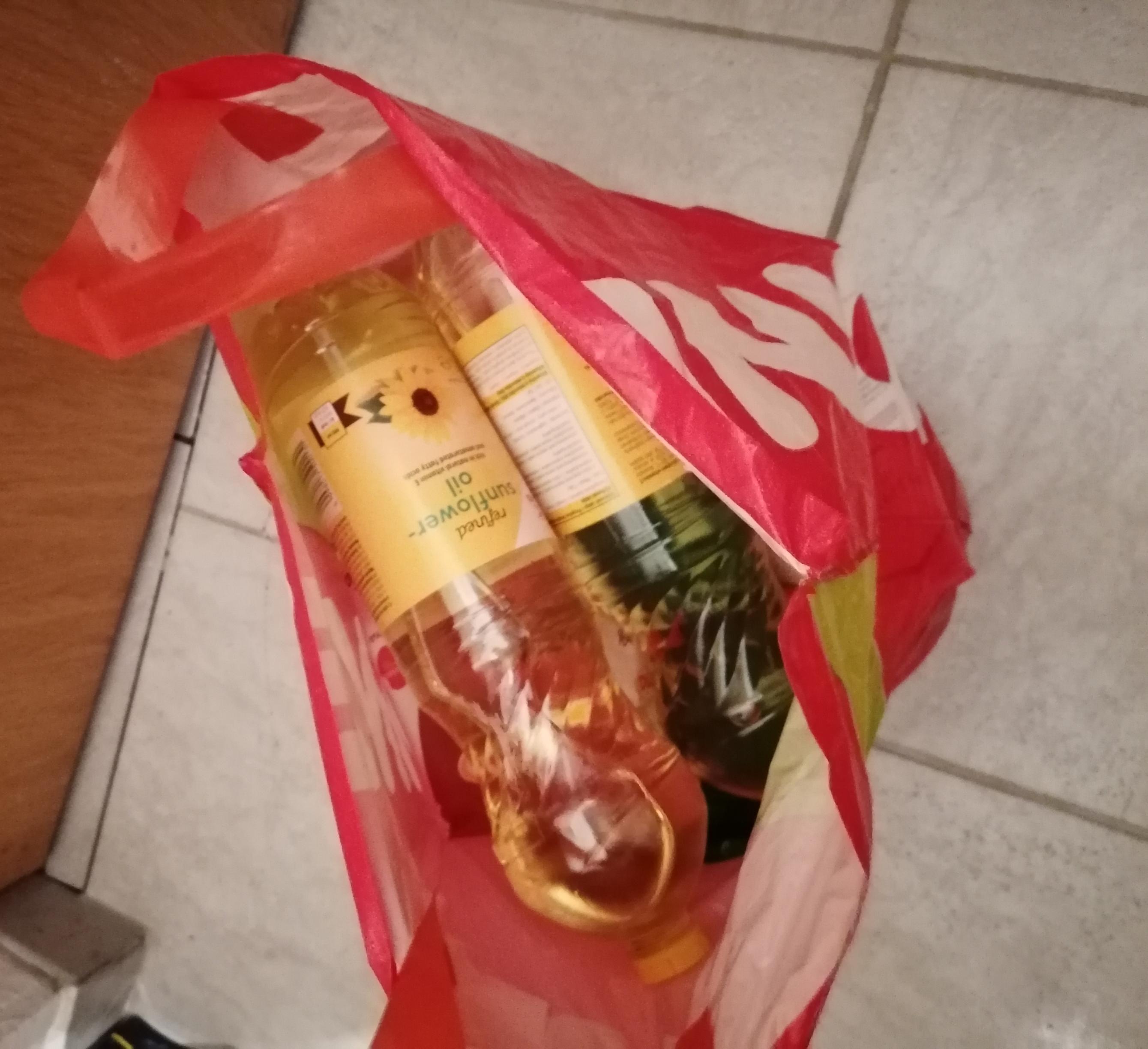 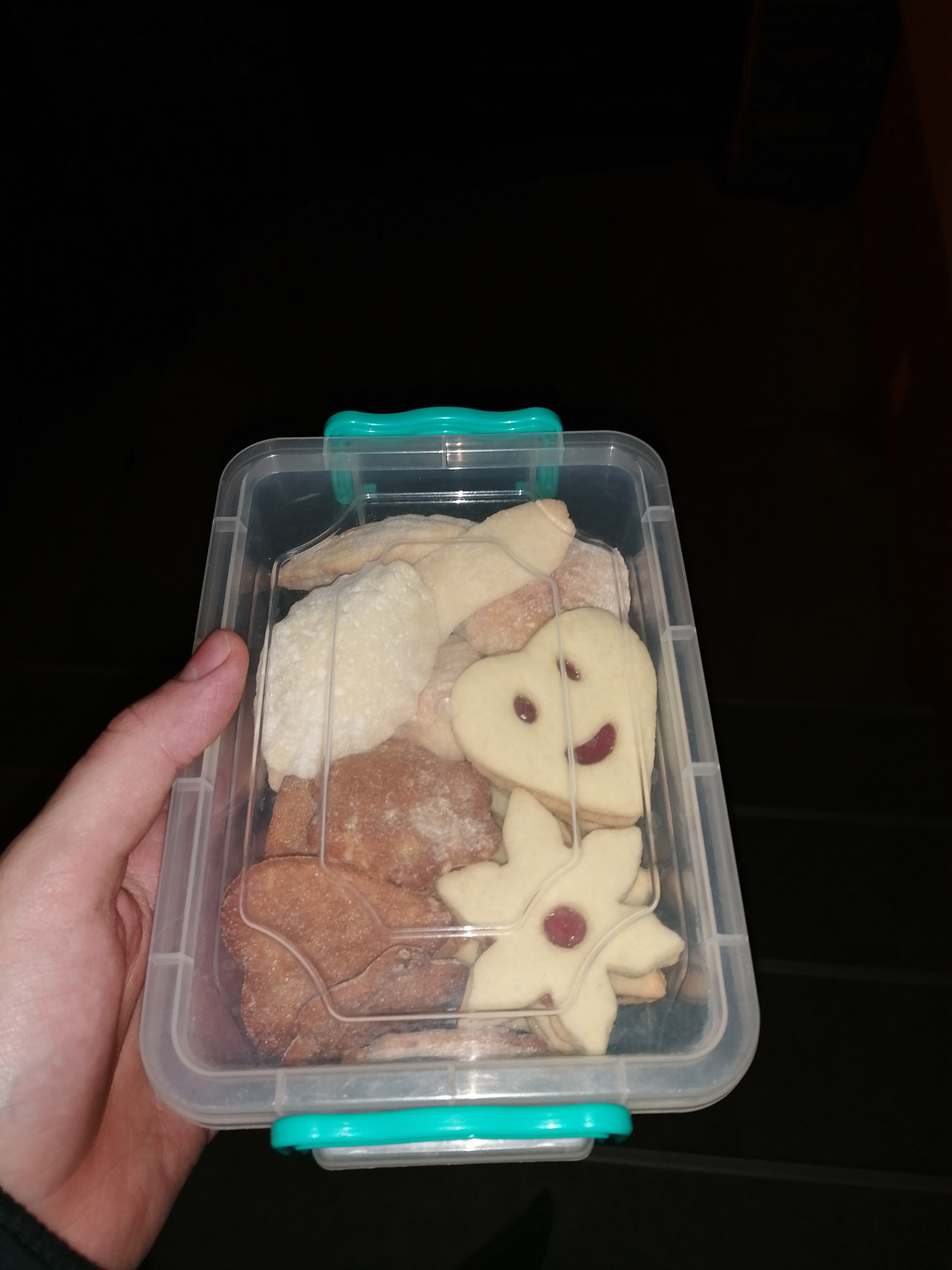 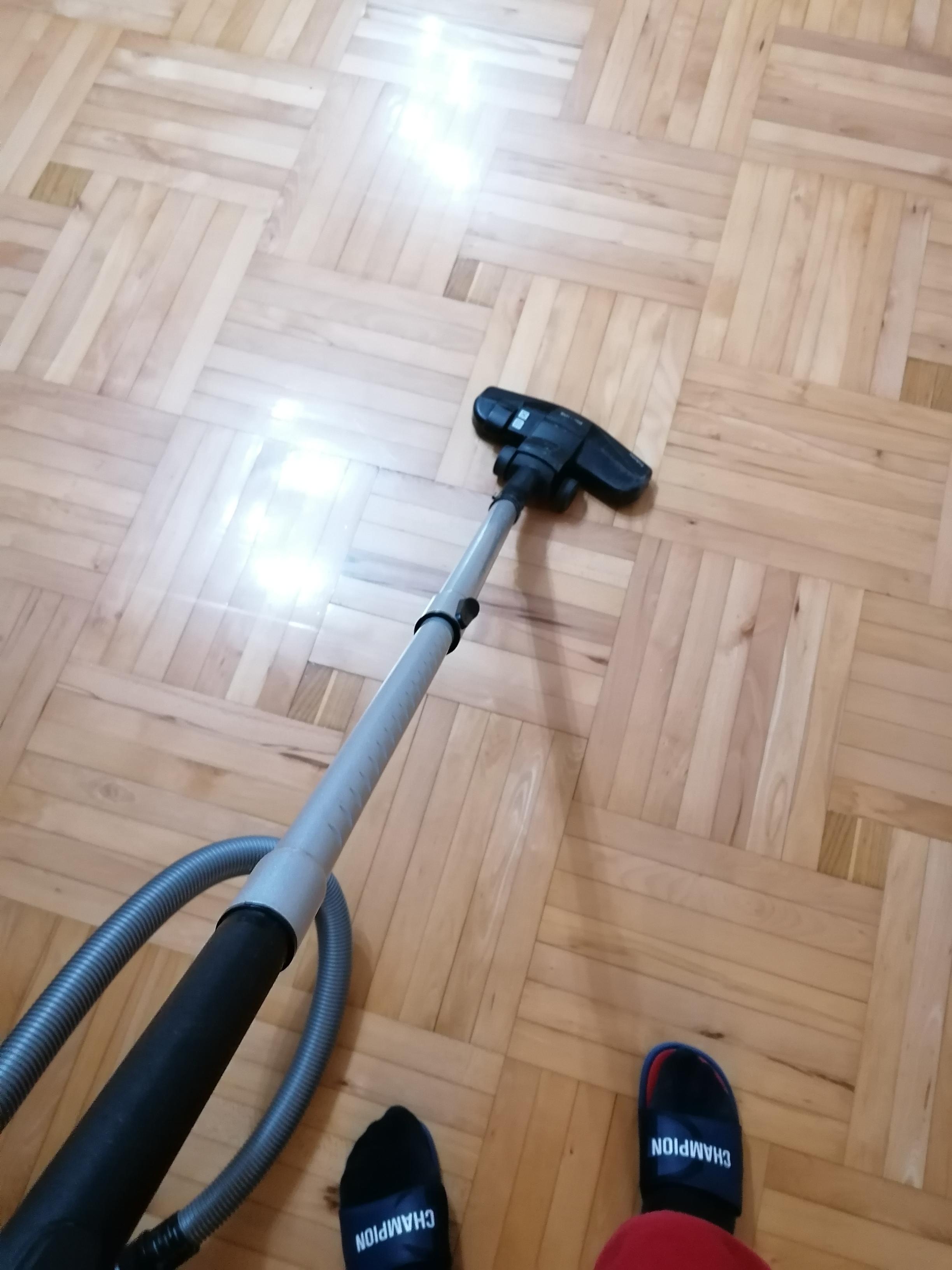 What have I Done for My parents?
I vacuumed the whole housee.
I washed the dishes.
My family and I decorated the house.
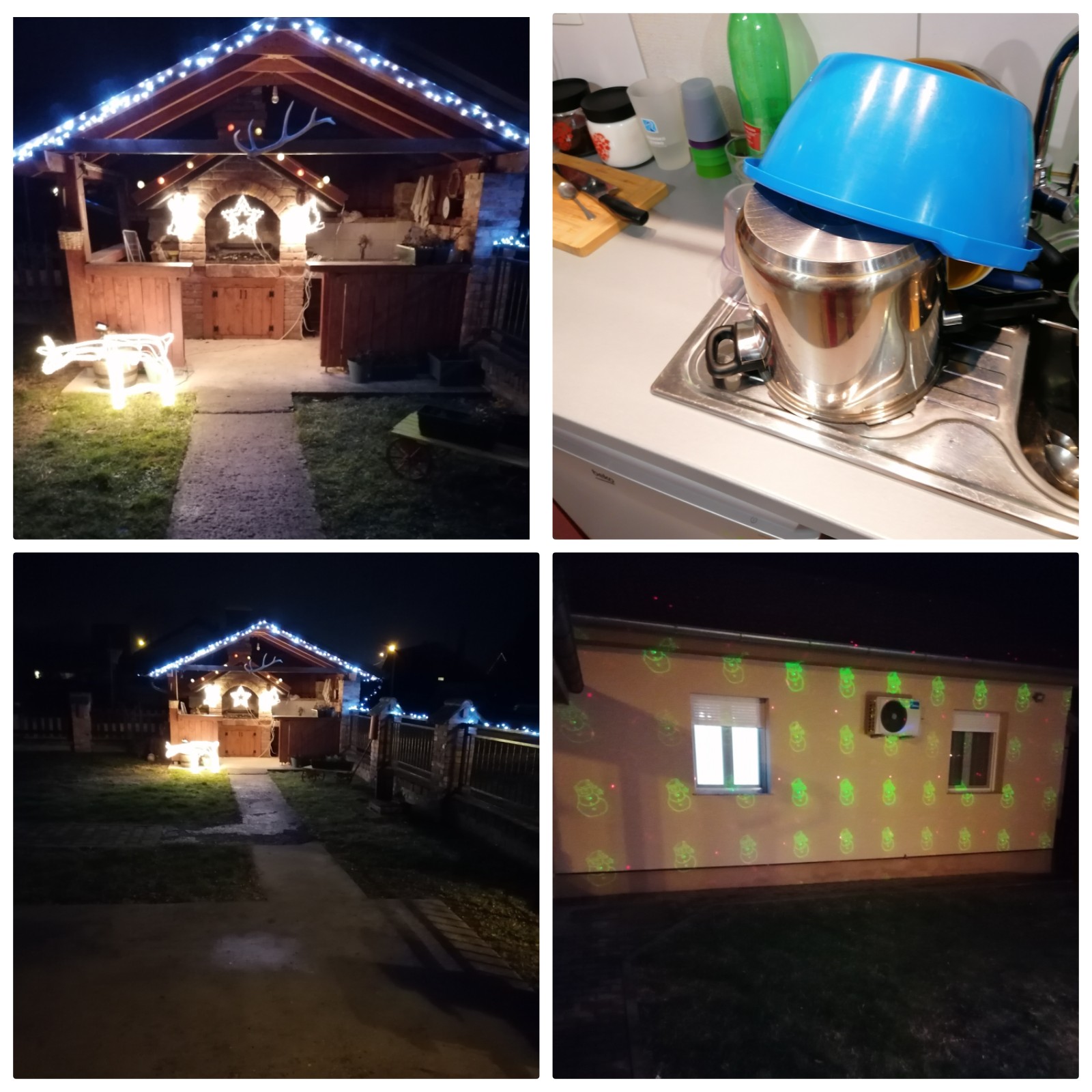 What have I done for animals?
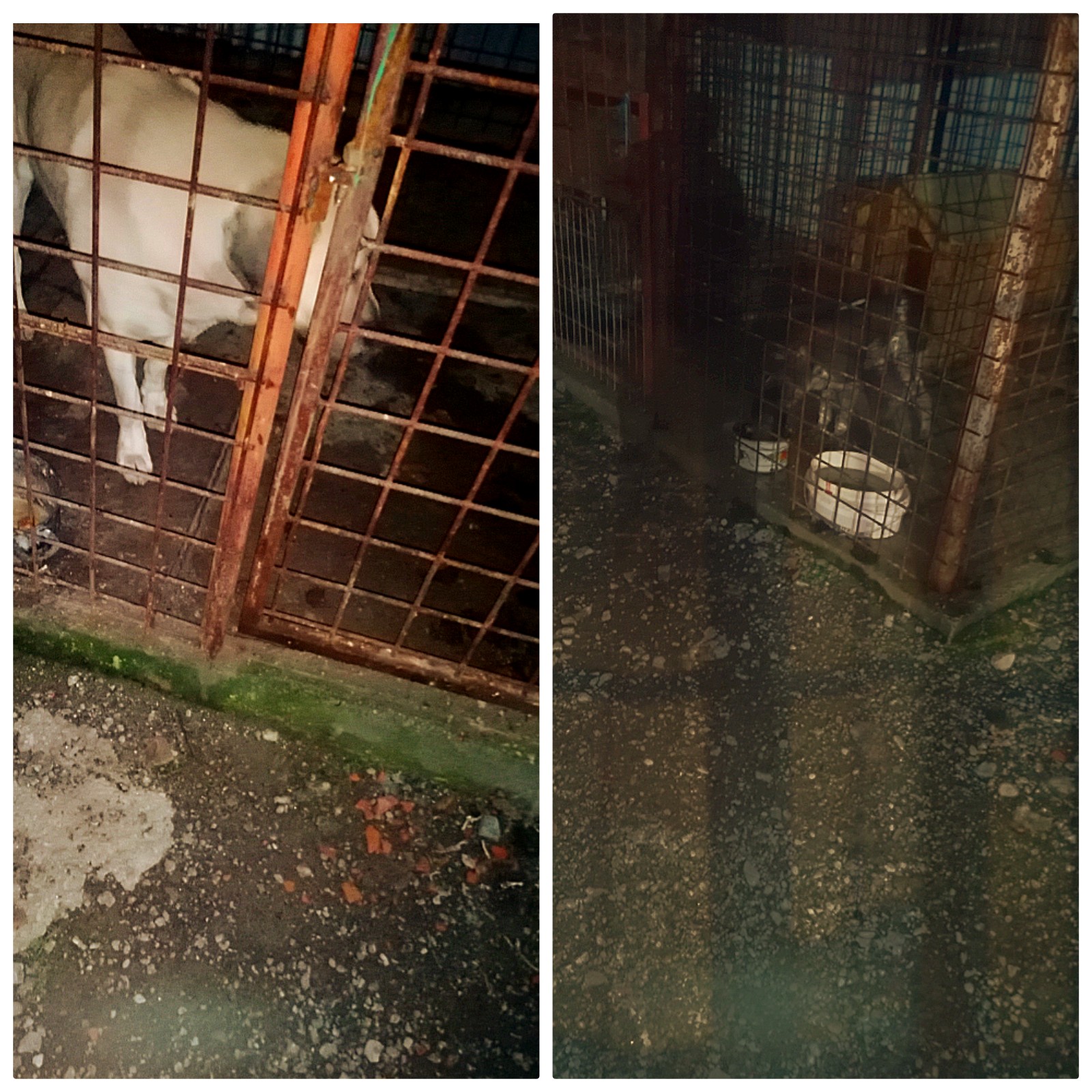 Every day I fed my dogs.
What have i done for My friend?
I lent a friend a calculator.
I helped my friend with the homework.
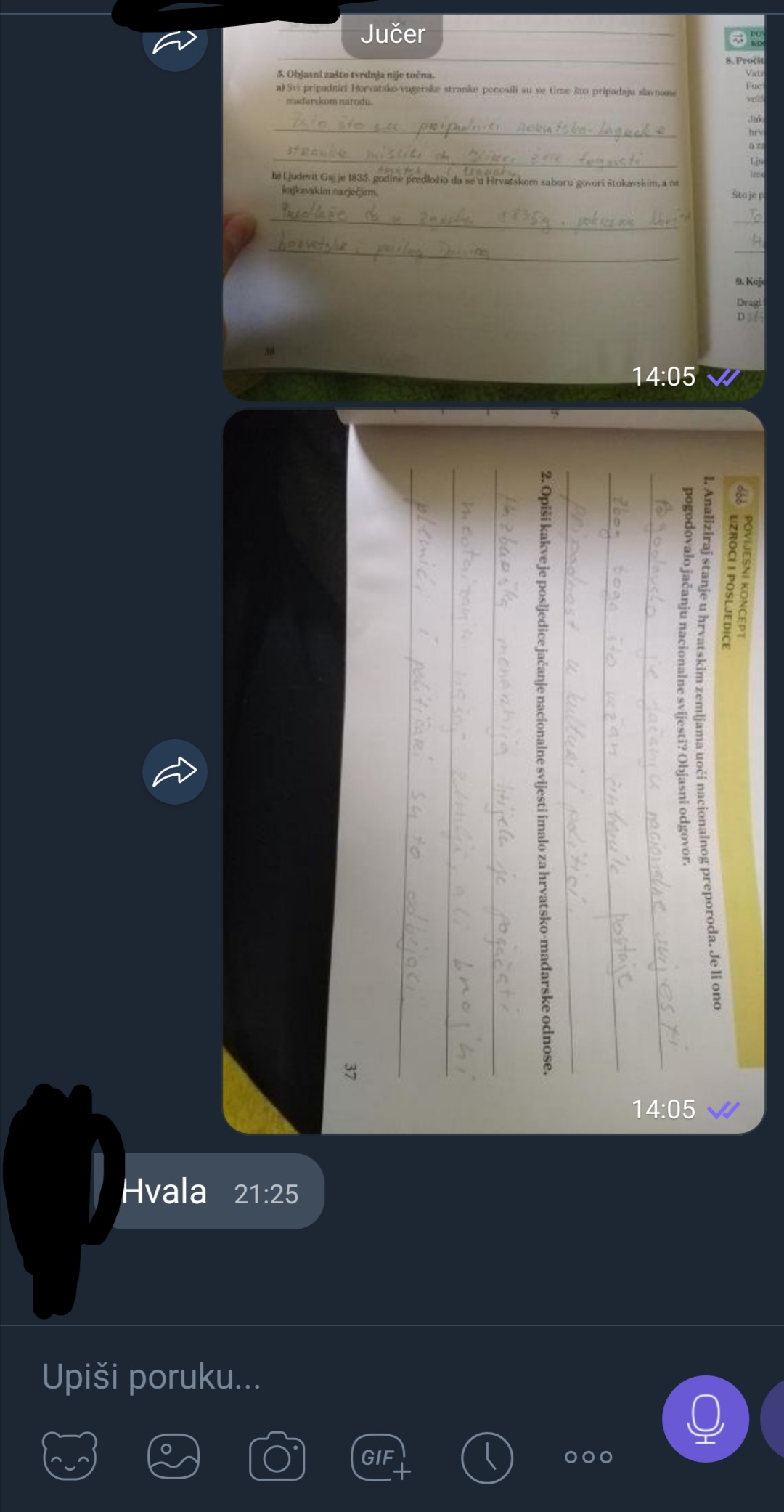 What have i done for planet?
I separeted the paper and plastic of the another trash.
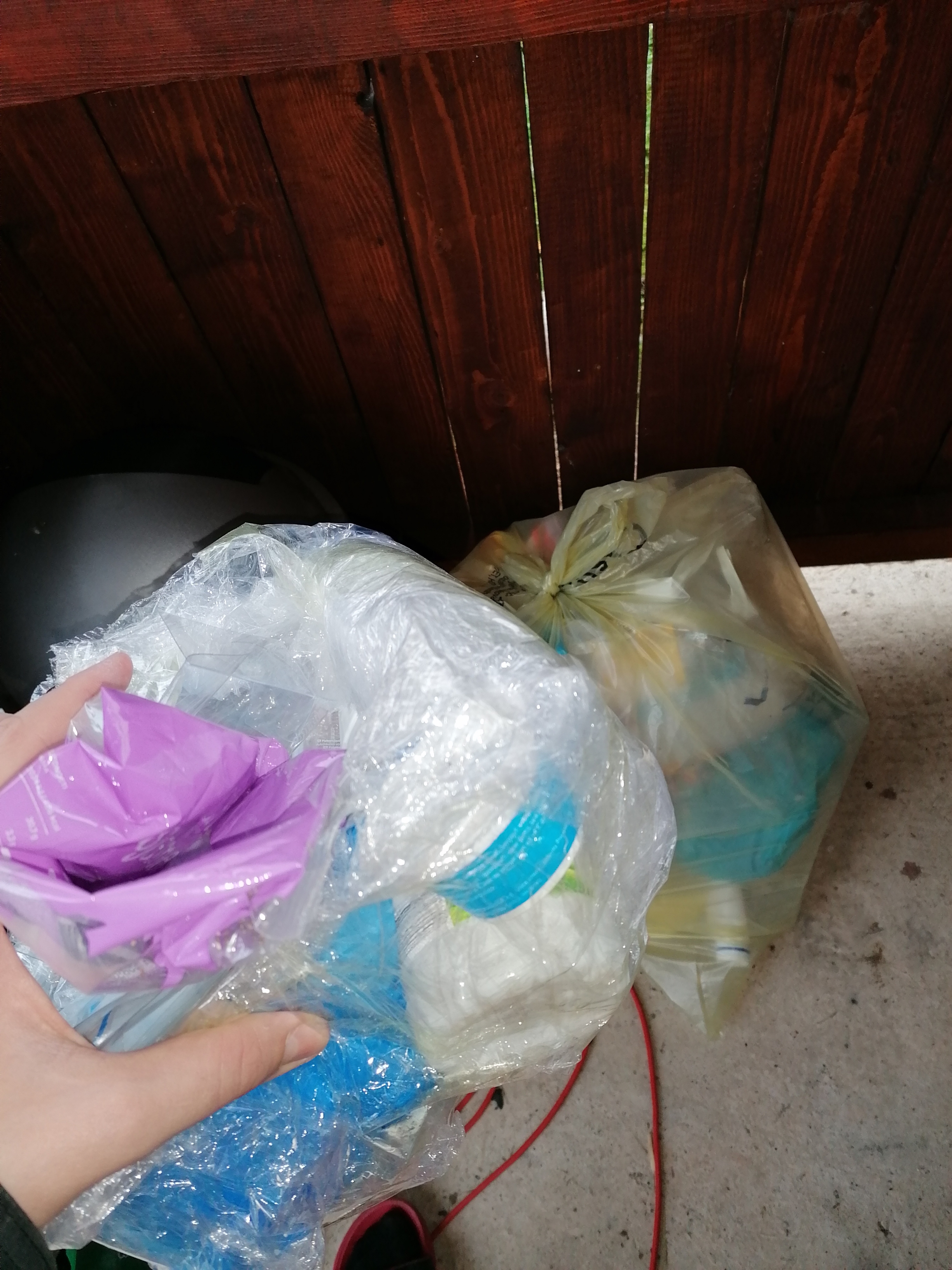 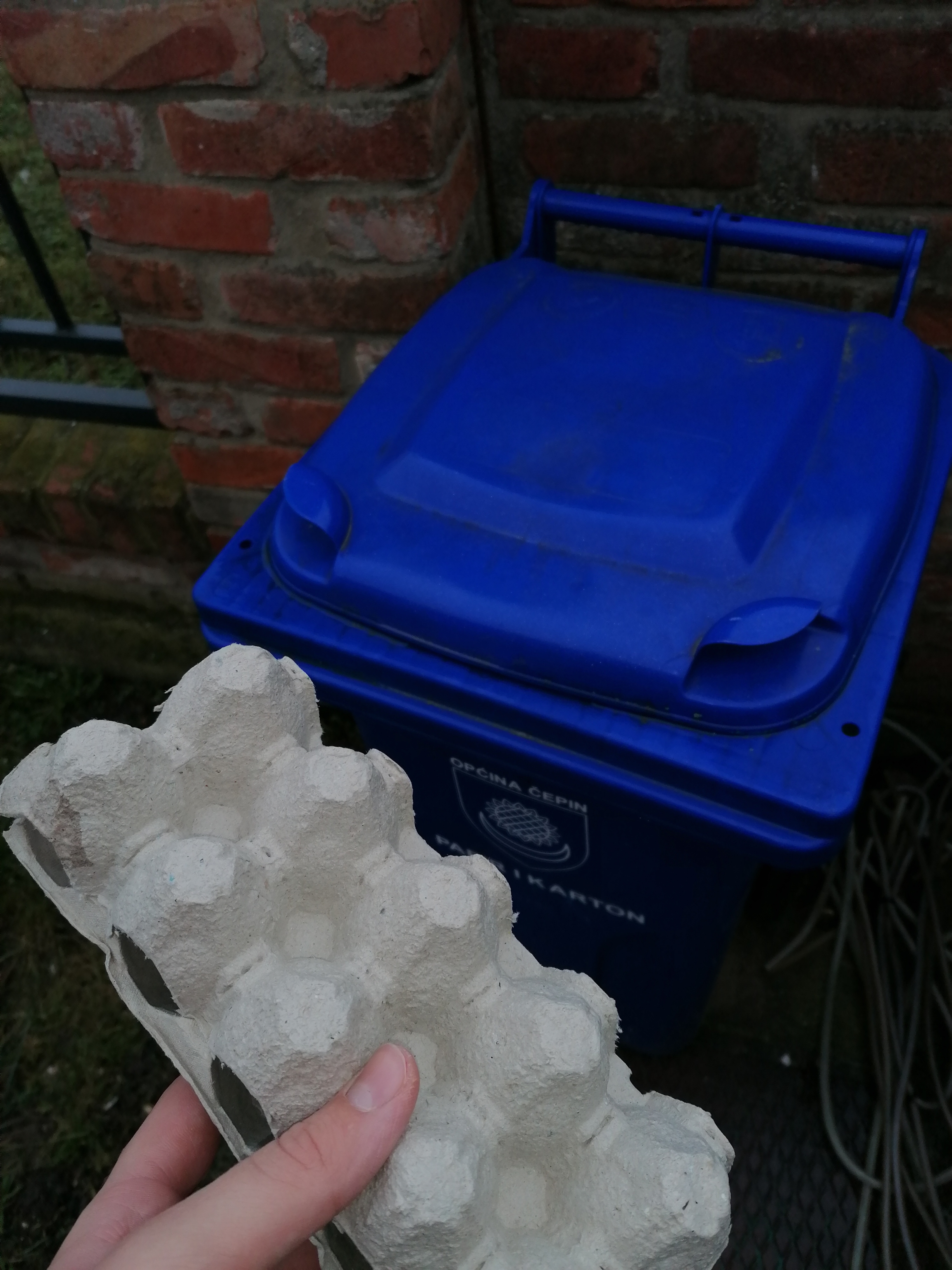 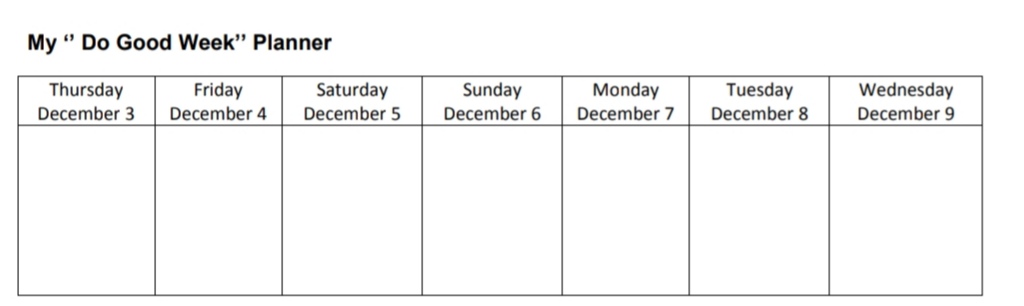 Going in store for my neighbours and giving them cookies, fed pets.
Lenting a friend a calculator, fed pets.
Wash the dishes, fed pets.
Decorateing house, fed pets.
Vacuuming the whole house, fed pets.
Nature conservation, fed pets.
Helping friend with homework, fed pets.
Thank you for atention and do good deeds👍